The real resources I use!
co-teachingbinder
First steps and resources
co-teaching team alignment resources
assessment resources
planning resources & more!
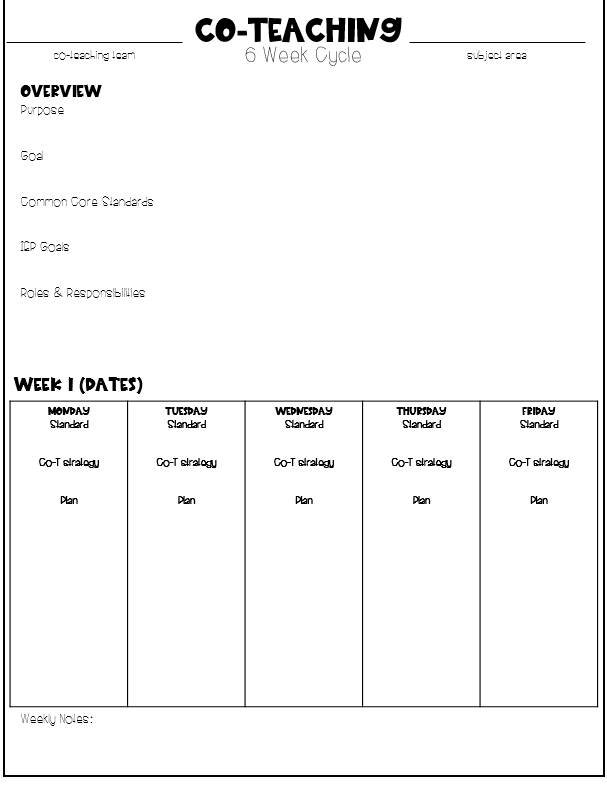 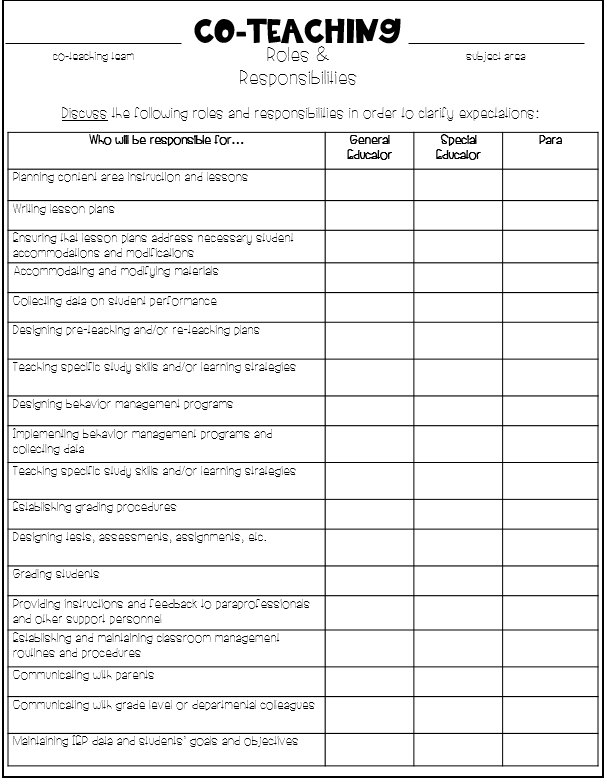 The Teacher Dress Code
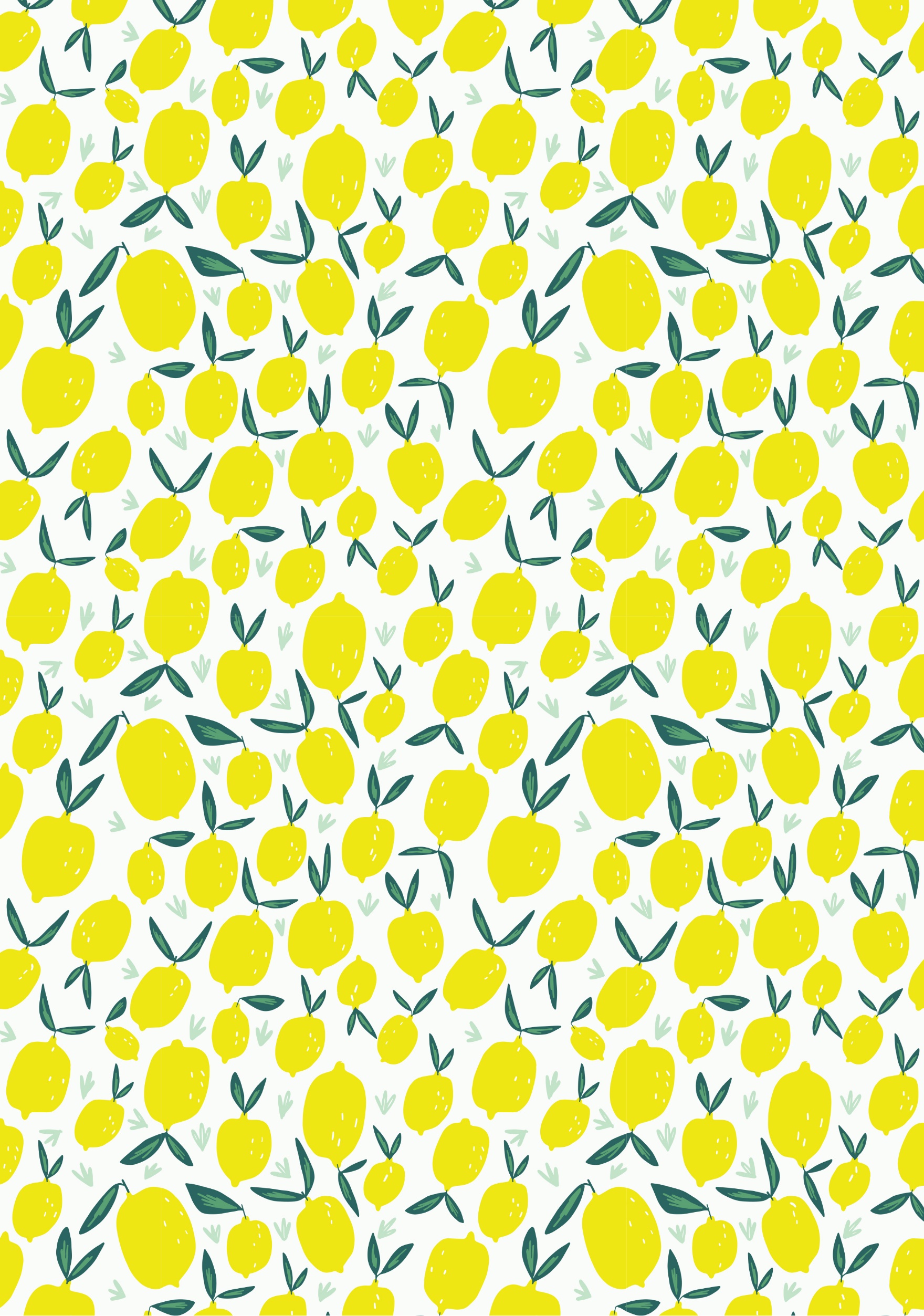 grade co-teaching
names
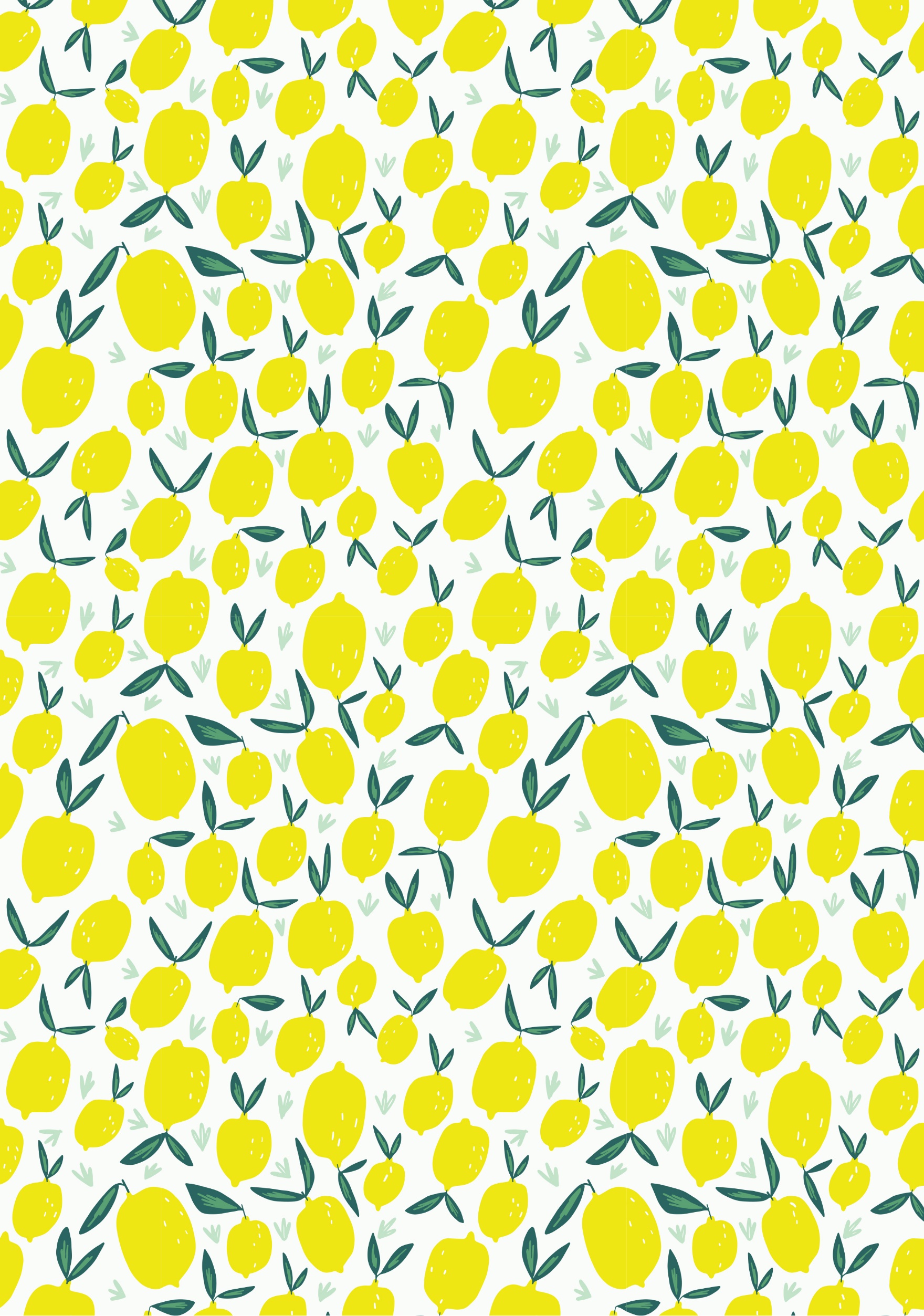 names
grade co-teaching
Co-teaching
Student Profile
co-teaching team
last name, first name
Student Information 
Race		F/R Lunch		Services
Co-teaching subject area	Reading	Writing	Math
Student Strengths 


Areas of Growth 


Data Collection 
Baseline Measure(s) 		STAR	IEP PM	RUBRIC	CCSS
Anecdotal Data + information
Instructional Strategies that work well:




Behavioral Strategies that work well:




Accommodations + Modifications that work:
Co-teaching
Student Profile
co-teaching team
last name, first name
Student Information 
Race		F/R Lunch		Services
Co-teaching subject area	Reading	Writing	Math
Student Strengths 


Areas of Growth 


Data Collection 
Baseline Measure(s) 		STAR	IEP PM	RUBRIC	CCSS
Anecdotal Data + information
Instructional Strategies that work well:




Behavioral Strategies that work well:




Accommodations + Modifications that work:
P
Co-teaching
Student Assessment
Name_________________________ Grade_______________
My co-teachers are___________________________________
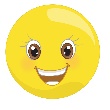 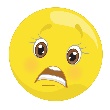 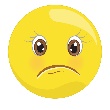 1. I like having two teachers 

2. Both my teachers teach me new things

3. Learning is fun

4. I feel good as a math reader

5. I feel good as a math writer

6. I feel good as a mathematician 

7. I like sitting on the carpet and listening

8. I like working in a small group

9. Working in a small group is fun

10. I can ask both my teachers for help

11. Both my teachers care about me

12. Both my teachers care about my learning

13. I see people that look like me in my learning
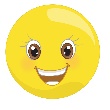 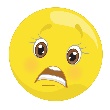 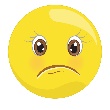 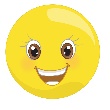 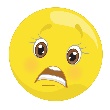 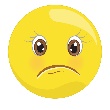 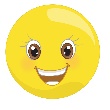 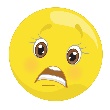 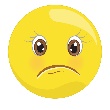 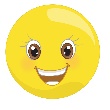 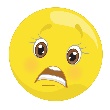 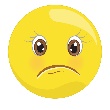 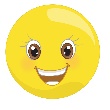 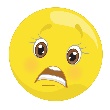 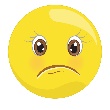 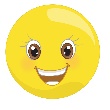 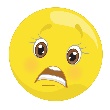 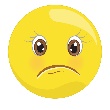 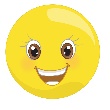 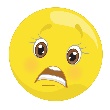 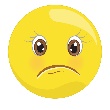 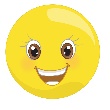 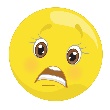 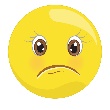 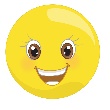 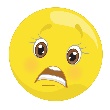 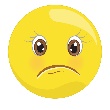 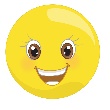 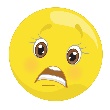 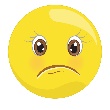 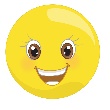 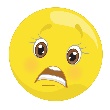 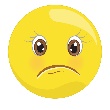 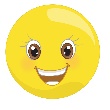 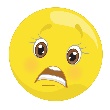 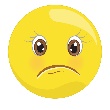 P
Co-teaching
Student Assessment
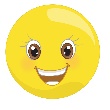 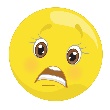 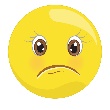 14. I understand the directions after they are given

15. I learn best by listening to my teacher

16. I learn best by watching a demonstration

17. I learn best when my hands are moving

18. I like staying in my classroom to learn

19. I like going to another classroom to learn

20. I like learning on the computer
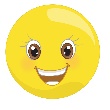 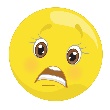 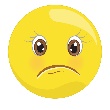 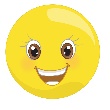 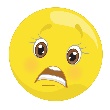 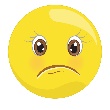 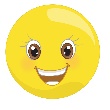 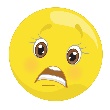 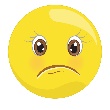 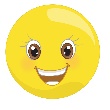 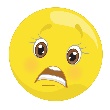 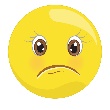 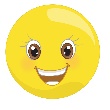 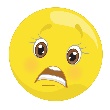 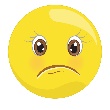 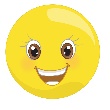 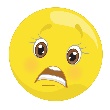 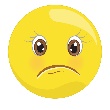 I
Co-teaching
Student Assessment
Name_________________________ Grade_______________
My co-teachers are___________________________________
Directions: Circle your level of agreement for each statement listed below.
1. I like having two teachers 

2. Both my teachers teach me new things

3. Learning is fun

4. I feel good as a reader

5. I feel good as a writer

6. I feel good as a mathematician 

7. I like sitting on the carpet and listening

8. I like working in a small group

9. Working in a small group is fun

10. I can ask both my teachers for help

11. Both my teachers care about me

12. Both my teachers care about my learning

13. I see people that look like me in my learning
strongly disagree  disagree   agree  strongly agree
strongly disagree  disagree   agree  strongly agree
strongly disagree  disagree   agree  strongly agree
strongly disagree  disagree   agree  strongly agree
strongly disagree  disagree   agree  strongly agree
strongly disagree  disagree   agree  strongly agree
strongly disagree  disagree   agree  strongly agree
strongly disagree  disagree   agree  strongly agree
strongly disagree  disagree   agree  strongly agree
strongly disagree  disagree   agree  strongly agree
strongly disagree  disagree   agree  strongly agree
strongly disagree  disagree   agree  strongly agree
strongly disagree  disagree   agree  strongly agree
Co-teaching
6 Week Cycle
subject area
co-teaching team
Overview 
Purpose


Goal 


Common Core Standards 


IEP Goals 


Roles & Responsibilities
week 1 (dates)
Weekly Notes:
week 2 (dates)
Weekly Notes:
week 3 (dates)
Weekly Notes:
week 4 (dates)
Weekly Notes:
week 5 (dates)
Weekly Notes:
week 6 (dates)
Weekly Notes:
Co-teaching intervention review

Final Data Point
Student co-teaching post-assessment
Teacher co-teaching post-assessment
Student Work Samples 
Data Review 
Proposed Adjustment to intervention Plan 
Co-teaching Team Collaboration Meeting
Co-teaching
S.H.A.R.E Assessment
subject area
co-teaching team
Sharing Hopes, Attitudes, Responsibilities, and Expectations
­Directions: Take a few minutes to individually complete this worksheet. Be honest in your responses. After completing it individually, share the responses with your co-­teaching partner by taking turns reading the responses. Do not use this time to comment on your partner's responses - merely read. After reading through the responses, take a moment or two to jot down any thoughts you have regarding what your partner has said. Then, come back together and begin to share reactions to the responses. Your goal is to either ( a) Agree, (b) Compromise, or (c) Agree to Disagree.
1. Right now, the main hope I have regarding this co-teaching situation is:
 
 
2. My attitude/philosophy regarding teaching students with disabilities in a general education classroom is:
 
 
3. I would like to have the following responsibilities in a co-taught classroom:
 
 
4. I would like my co-teacher to have the following responsibilities:



5. I have the following expectations in a classroom:
(a) regarding discipline­
 
(b) regarding classwork ­
 
( c) regarding materials ­
 
(d) regarding homework ­
 
(e) regarding planning ­
 
(f) regarding modifications for individual students ­
 
(g) regarding grading 
 
(h) regarding noise level ­
 
(i) regarding cooperative learning 
 
J) regarding giving/receiving feedback
 
(k) other important expectations I have­:
Self-Assessment adapted from “Understanding Coaching Components” by S.E Gately and F.j Gately, 2001
Co-teaching
Roles & Responsibilities
subject area
co-teaching team
Discuss the following roles and responsibilities in order to clarify expectations:
Co-teaching
Planning Log
subject area
co-teaching team
Co-teaching
Instruction Cheat-sheet
subject area
co-teaching team
I
Co-teaching
subject area
co-teaching team
assessments
I
Co-teaching
subject area
co-teaching team
weekly reflection
Total time spent planning:_____________________

Total time spent co-teaching:___________________

Co-teaching strategies used
One thing, One Observed

Station Teaching

Parallel Teaching

Alternative Teaching

Teaming

One Teaching, One Assisting
Reflection